MARE PIÙ SICURO
MER PLUS SÛRE
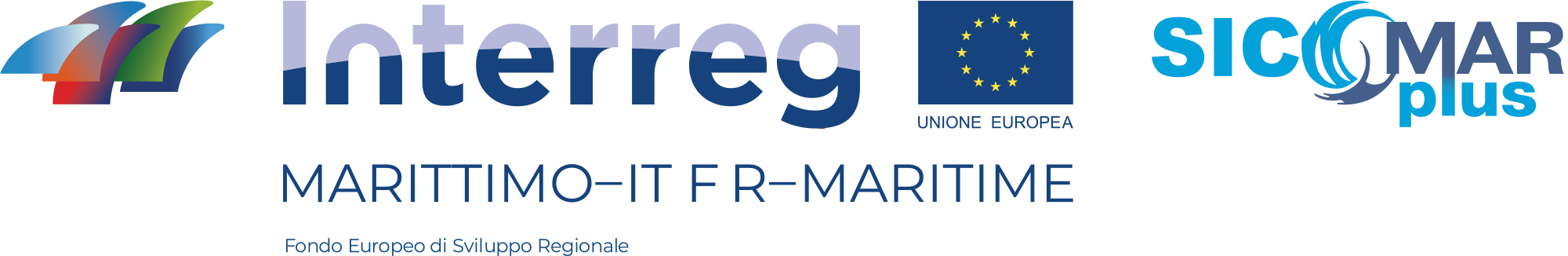 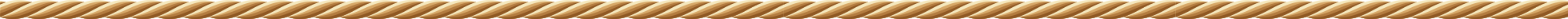 LA RETE RADAR TRANSFRONTALIERA
LE RÉSEAU RADAR TRANSFRONTALIER


Evento finale del progetto SICOMAR plus
Evénement final du projet SICOMAR plus

12 gennaio 2022
12 janvier 2022
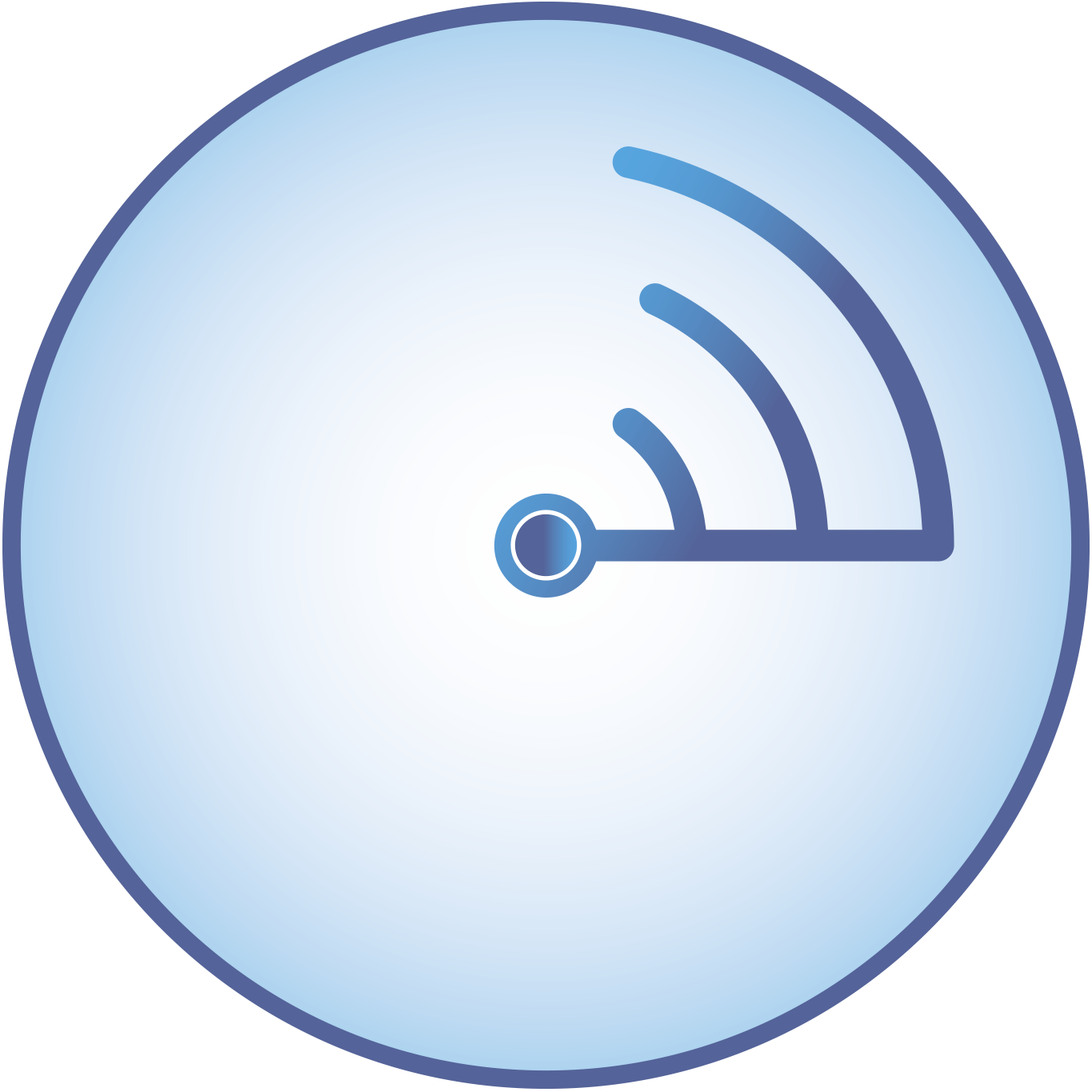 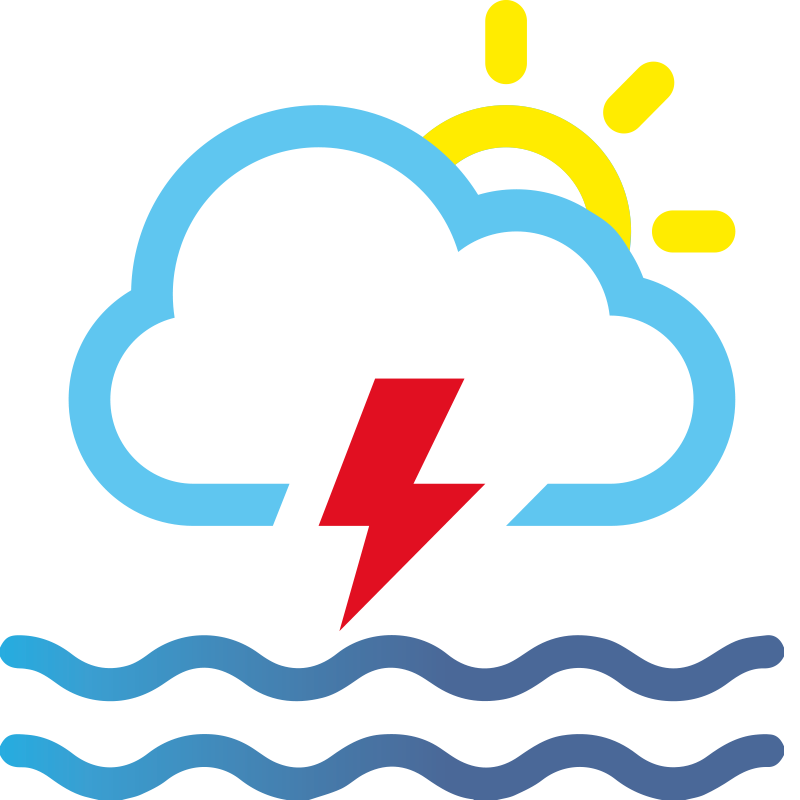 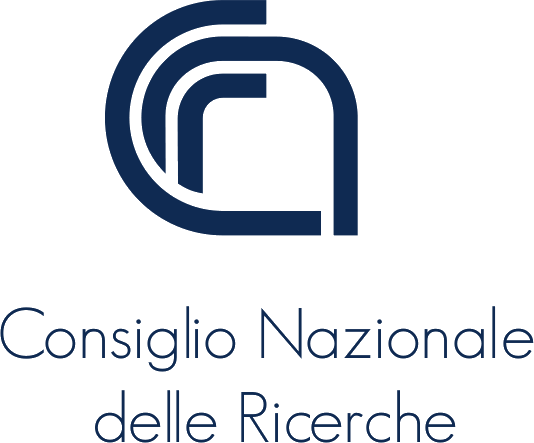 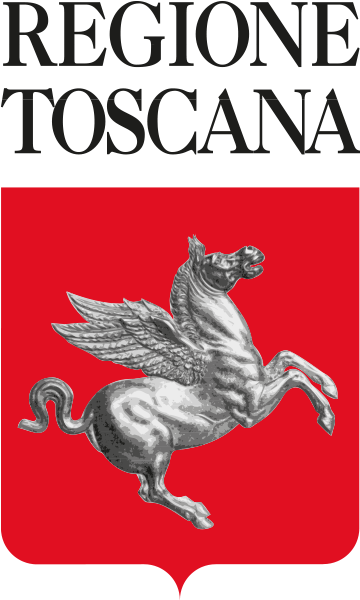 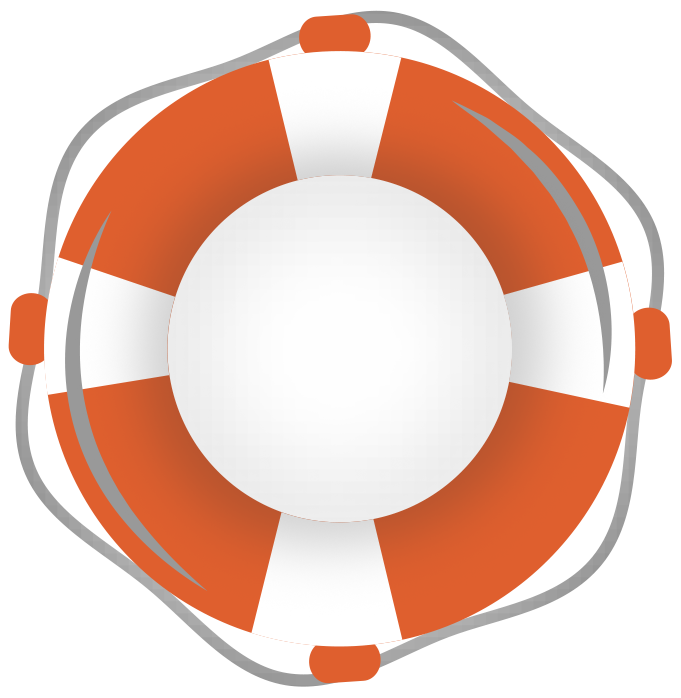 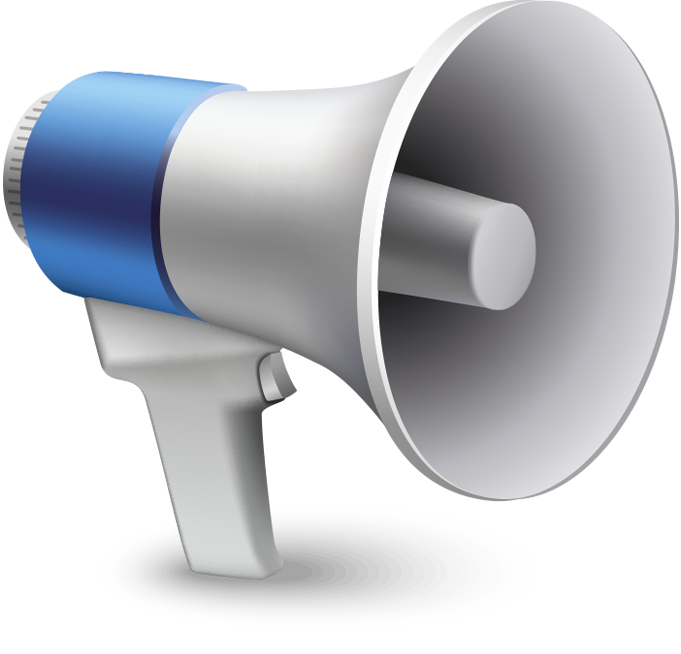 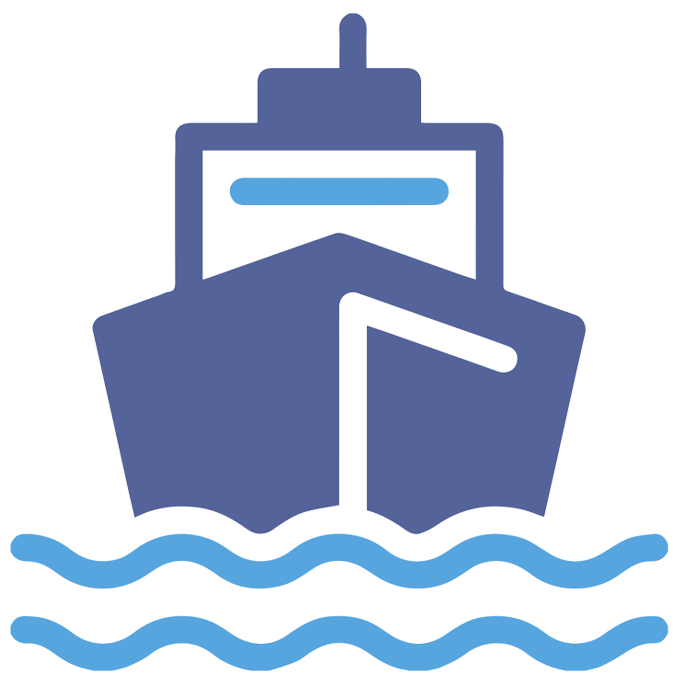 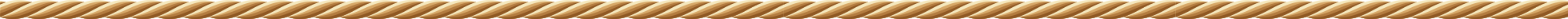 MARCELLO G. MAGALDI - CNR
[Speaker Notes: Potete usare aforismi, foto,
potete chiederci fotomontaggi,
potete usare le icone i loghi e la mappa nelle slide successive]
MARE PIÙ SICURO
MER PLUS SÛRE
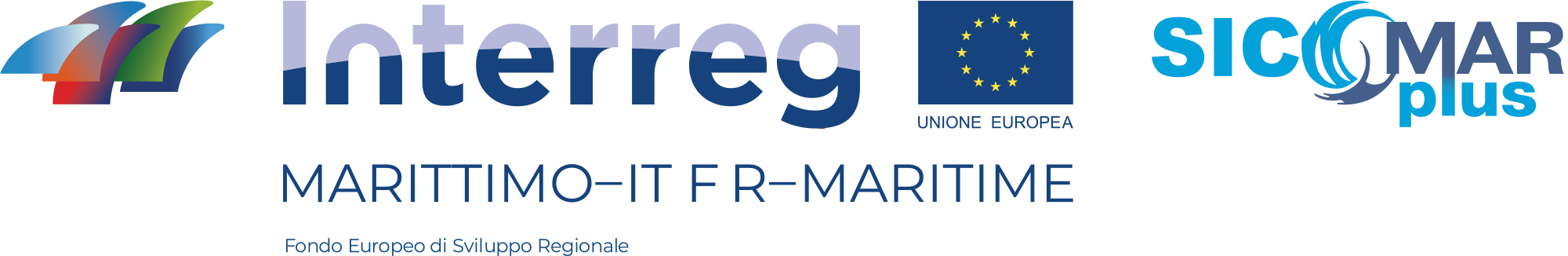 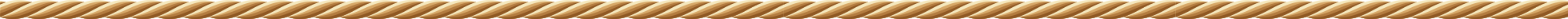 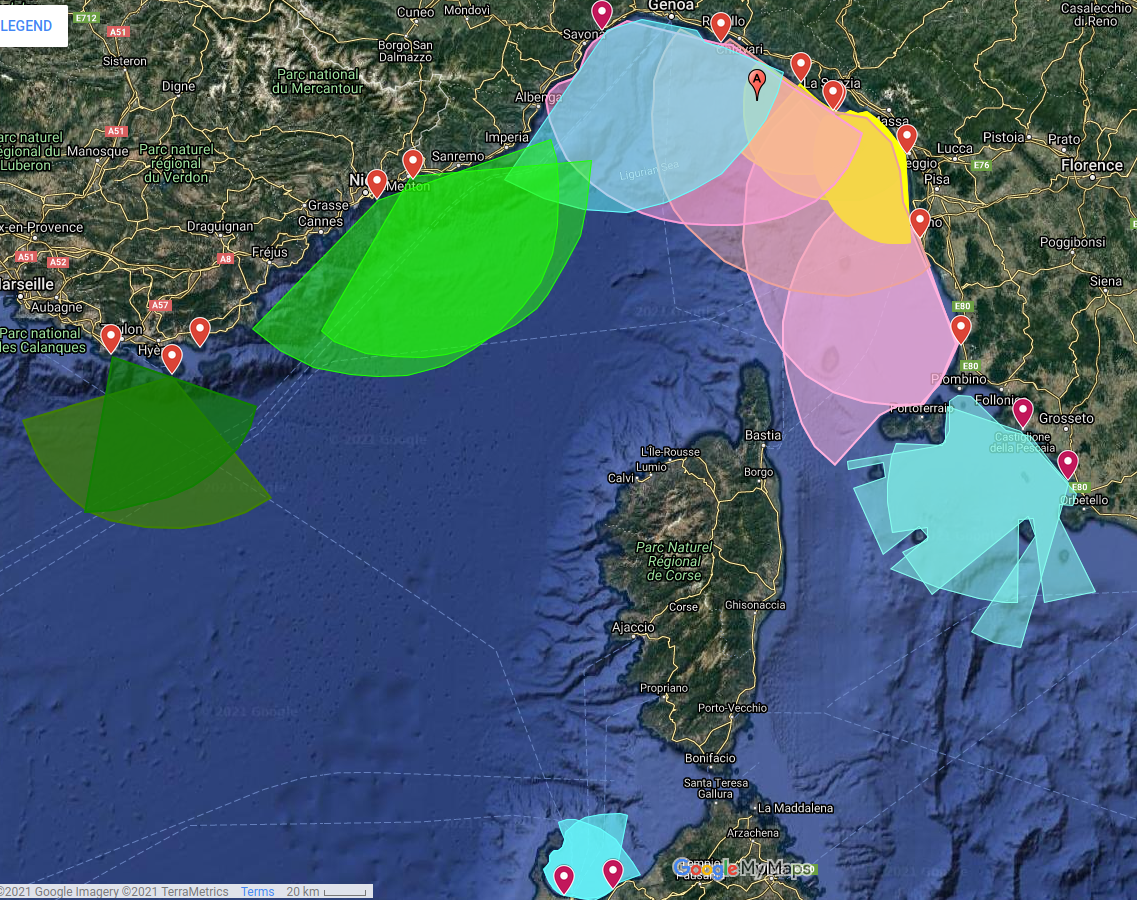 CODAR (25 MHz) - IT
CODAR (13 MHz) - IT
WERA & CODAR - FR
CODAR in SICOMAR plus
La più importante rete Europea di radar costieri

Le plus grand réseau de radars côtiers d'Europe
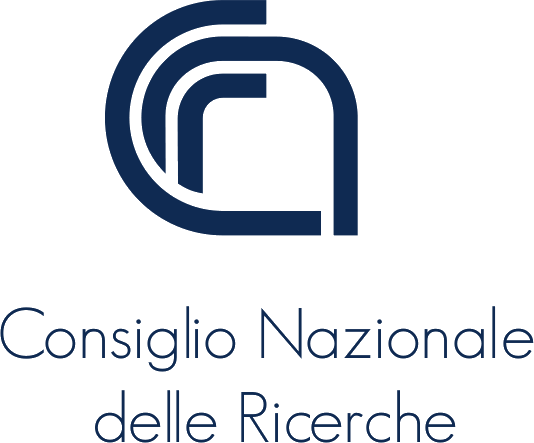 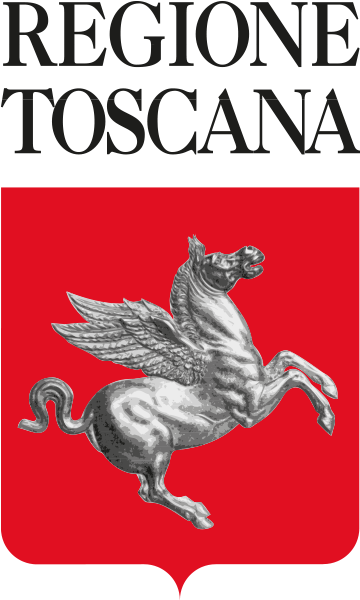 I radar costieri misurano le correnti marine superficiali da remoto con frequenza oraria su un ampio tratto di mare

Les radars côtiers mesurent à distance, toutes les heures, les courants marins de surface sur une grande étendue de mer
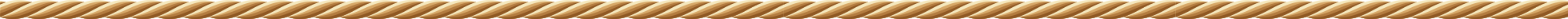 MARCELLO G. MAGALDI - CNR
[Speaker Notes: Potete usare aforismi, foto,
potete chiederci fotomontaggi,
potete usare le icone i loghi e la mappa nelle slide successive]
MARE PIÙ SICURO
MER PLUS SÛRE
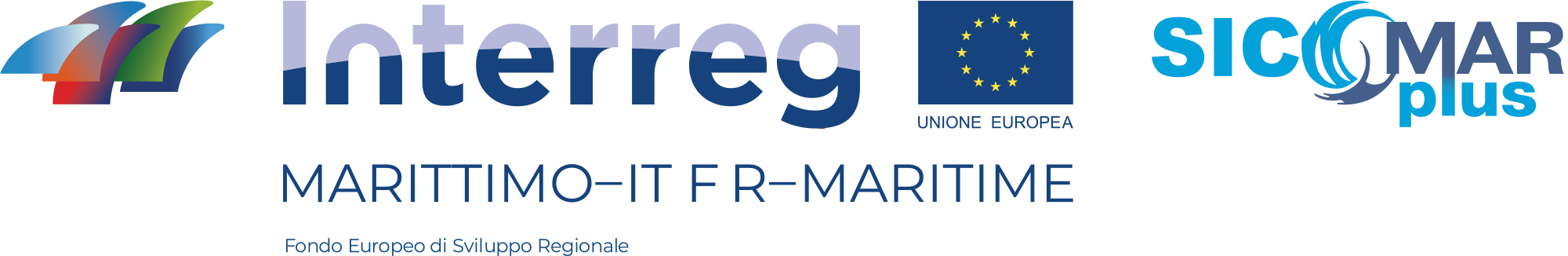 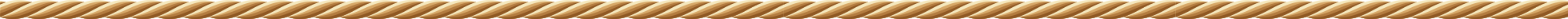 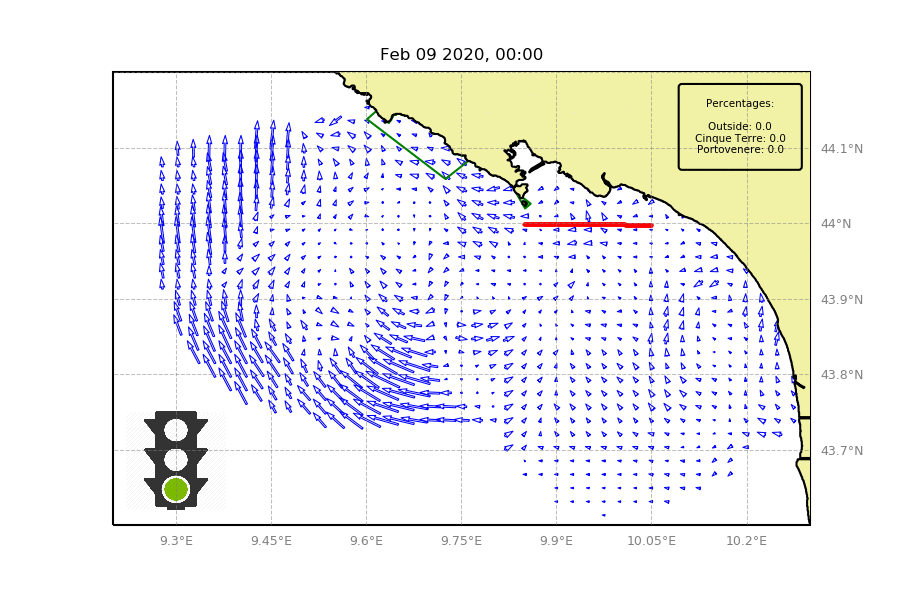 Con i radar è possibile calcolare come le sostanze e gli inquinanti si disperdono in mare a partire da una sorgente

 Correnti misurate dai radar (frecce blu)
 Traiettorie sintetiche d’inquinanti (palline rosse)


Le radar permet de calculer comment les substances et les polluants sont dispersés dans la mer à partir d'une source

 Courants mesurés par radar (flèches bleues)
 Trajectoires synthétiques des polluants (boules rouges)
Cinque Terre
La Spezia
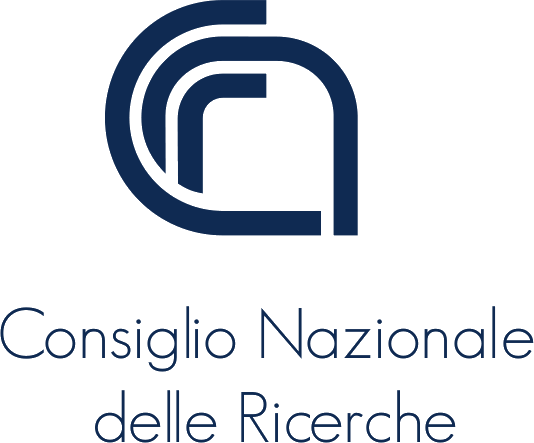 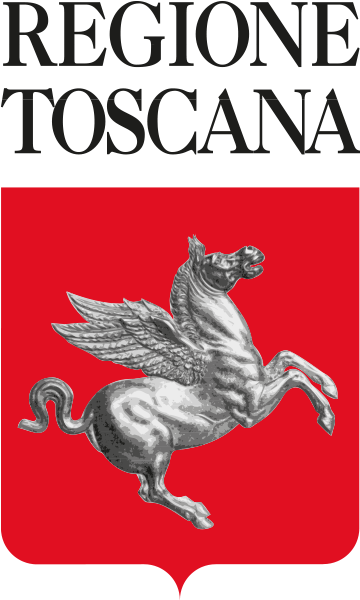 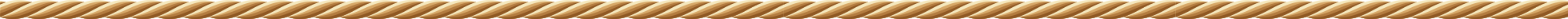 MARCELLO G. MAGALDI - CNR
[Speaker Notes: Potete usare aforismi, foto,
potete chiederci fotomontaggi,
potete usare le icone i loghi e la mappa nelle slide successive]